CROSS CULTURAL FUNDraISING
Joshua Chu
Fundraising is a north American cultural activity
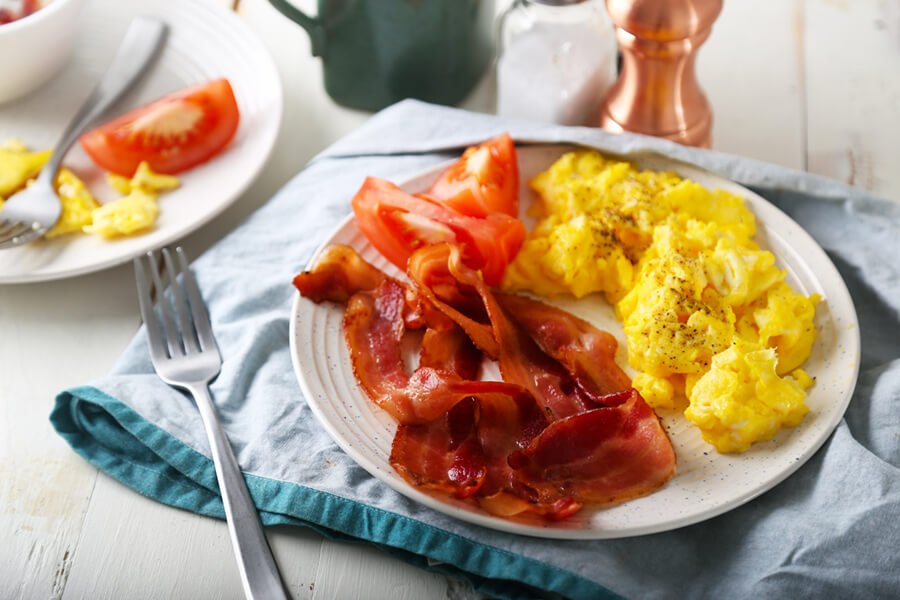 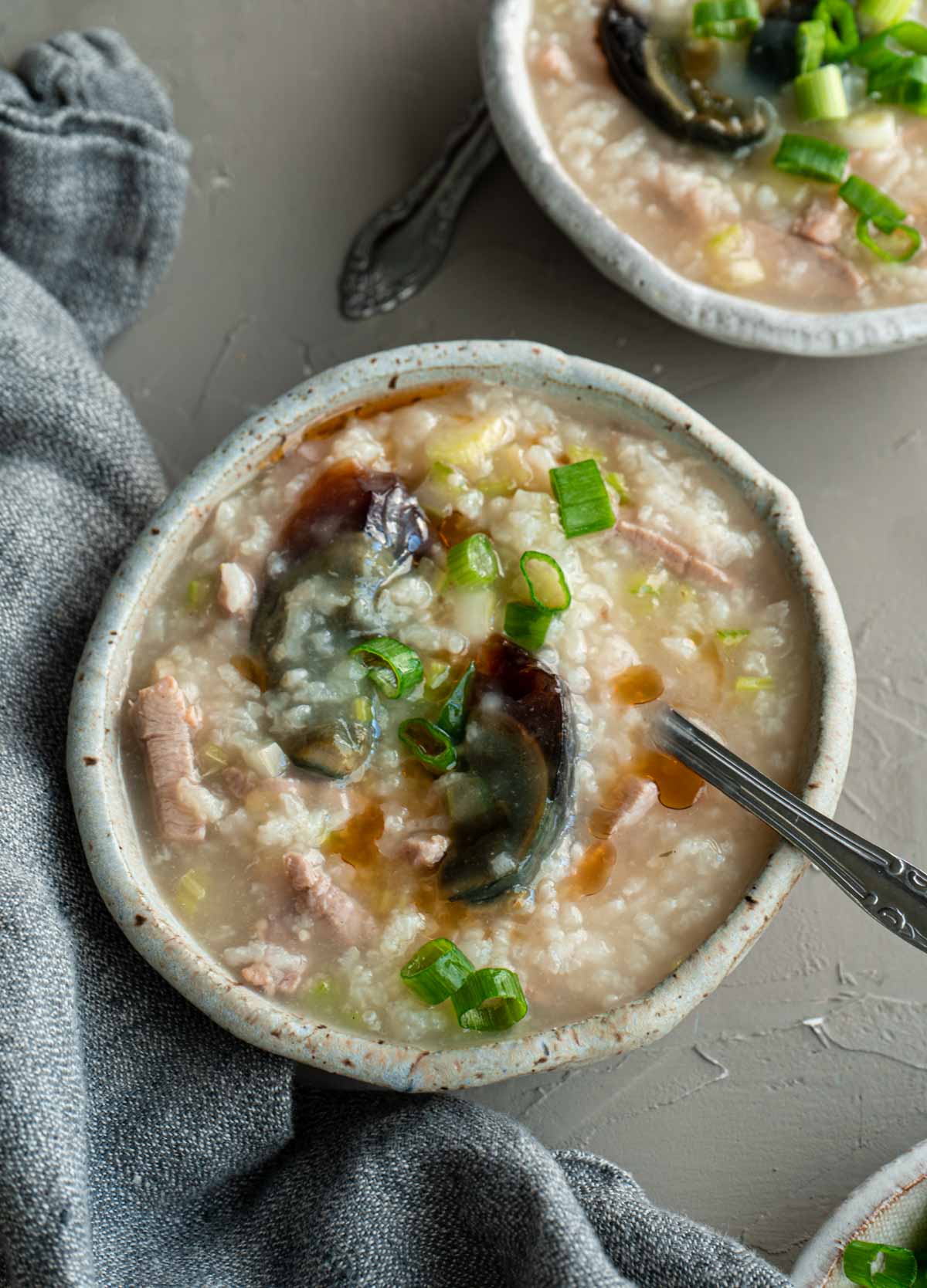 congee
Fundraising is a north American cultural activity
A lack of 
culturally familiar onramps
Fundraising is a north American cultural activity
A lack of 
culturally familiar onramps
An experience of provision
Make your message culturally compelling
Make your method 
culturally comfortable
Invest in a 
culturally diverse membership
LAST REMARKS